Модель личностного роста студента КазНМУ: опыт и перспективы развития.
Докладчик : директор ДРСККС Шынгысбаев Л.С
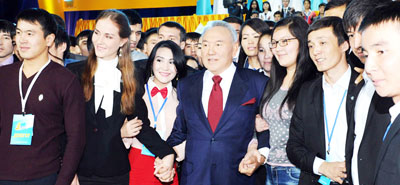 2
МОДЕРНИЗАЦИЯ СИСТЕМЫ ОБРАЗОВАНИЯ В КАЗАХСТАНЕ ЦЕЛЕСООБРАЗНА ПО ТРЕМ ГЛАВНЫМ НАПРАВЛЕНИЯМ: ОПТИМИЗАЦИЯ ОБРАЗОВАТЕЛЬНЫХ УЧРЕЖДЕНИЙ, МОДЕРНИЗАЦИЯ УЧЕБНО-ВОСПИТАТЕЛЬНОГО ПРОЦЕССА, ПОВЫШЕНИЕ ЭФФЕКТИВНОСТИ И ДОСТУПНОСТИ ОБРАЗОВАТЕЛЬНЫХ УСЛУГ.

Президент Н.  Назарбаев «Социальная модернизация Казахстана: Двадцать шагов к Обществу Всеобщего Труда», 2012 г.
Деятельность высших медицинских учебных заведений в условиях модернизации  высшего образования, перехода на новые образовательные стандарты, расширения международных связей согласно Болонского процесса, обусловливают актуальность вопроса  воспитания будущего специалиста.
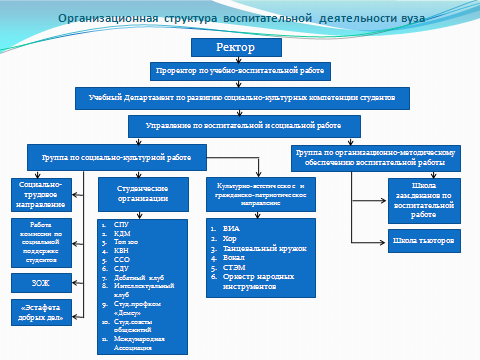 Стратегия  воспитательной работы в университете ориентирована на активное участие вуза в процессе становления личности студента. Воспитательный процесс в университете интегрирован в общий процесс обучения и развития.
Для этого в нашем университете  делается  очень многое. Вначале  был только Комитет по делам молодежи,  после отдел по воспитательной работе, в прошлом учебном  году  были созданы:  вначале Управление по социально-воспитательной работе, затем  Департамент развития социально-культурных компетенций студентов.
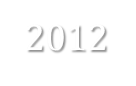 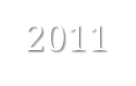 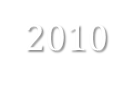 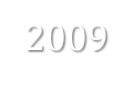 «Личностные качества  выпускника  КазНМУ им.С.Д.Асфендиярова»
Привитие гуманизма
Осуществляется через волонтерское движение:
-работа в хосписе;
- в домах инвалидов и малютки;  
- курация   ветеранов;
- участие в различных акциях;
- пропаганда ЗОЖ;
АКЦИИ
«Зона свободная от  табакокурения»
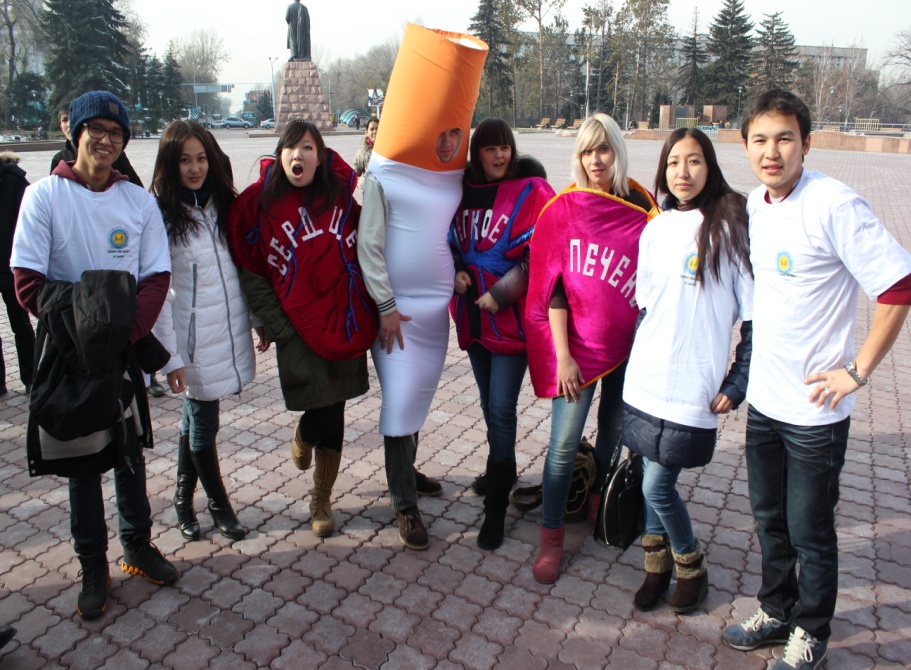 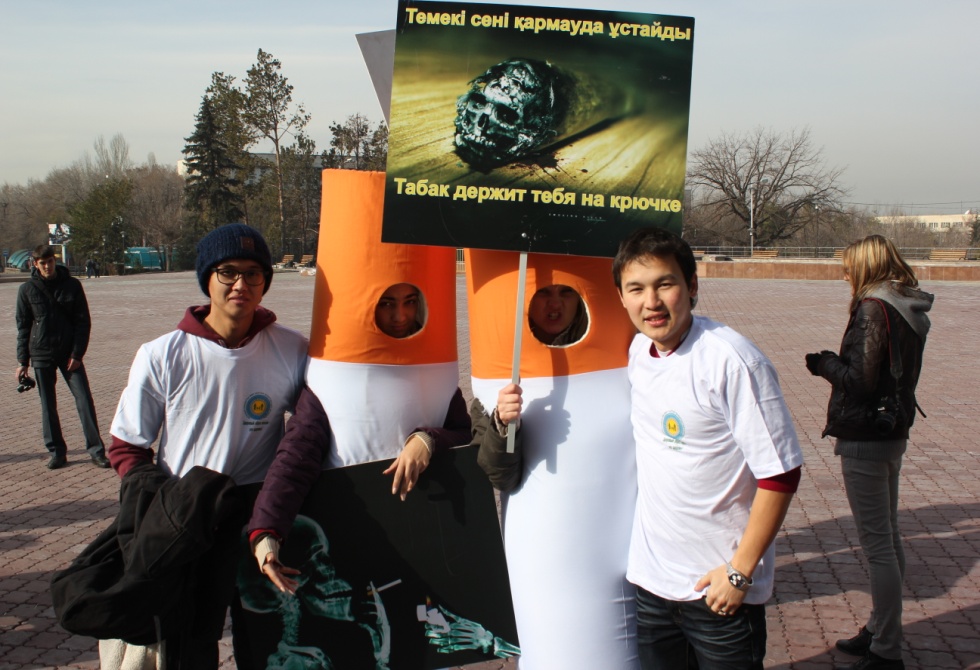 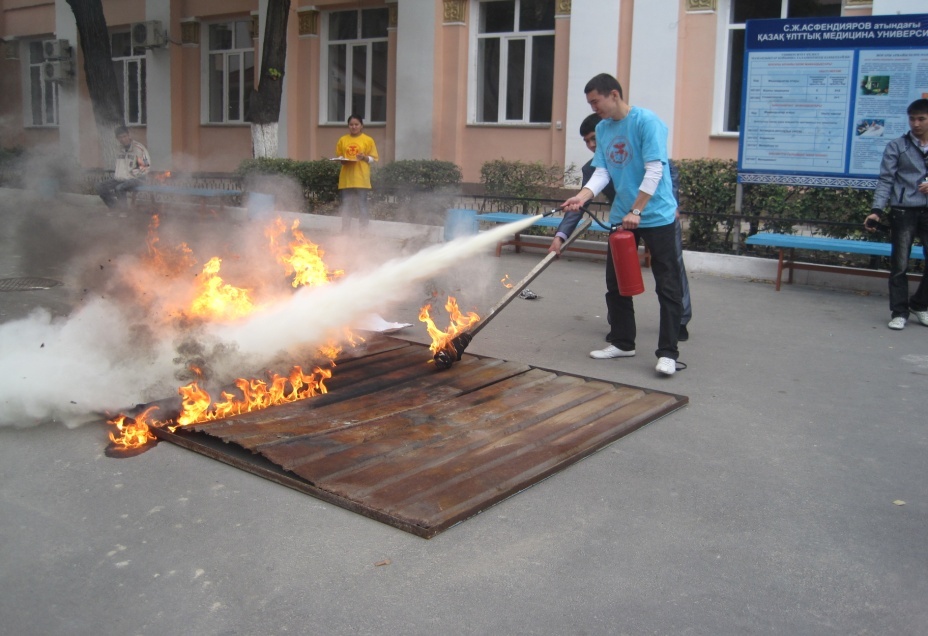 «Молодежь против наркотиков»
		«Нет СПИДу»
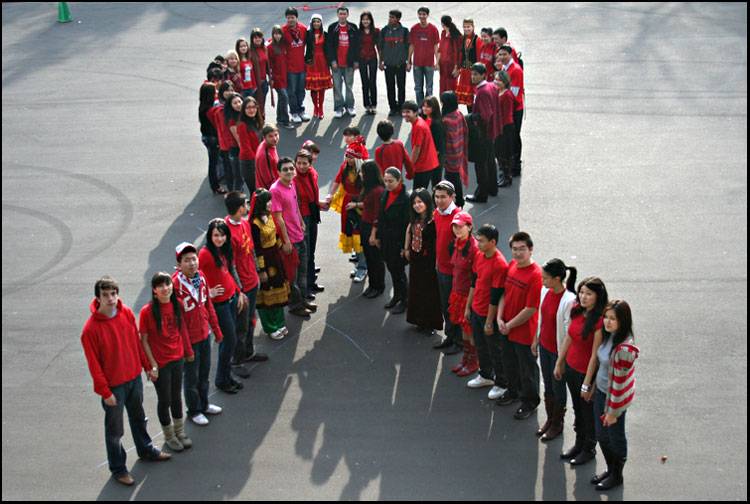 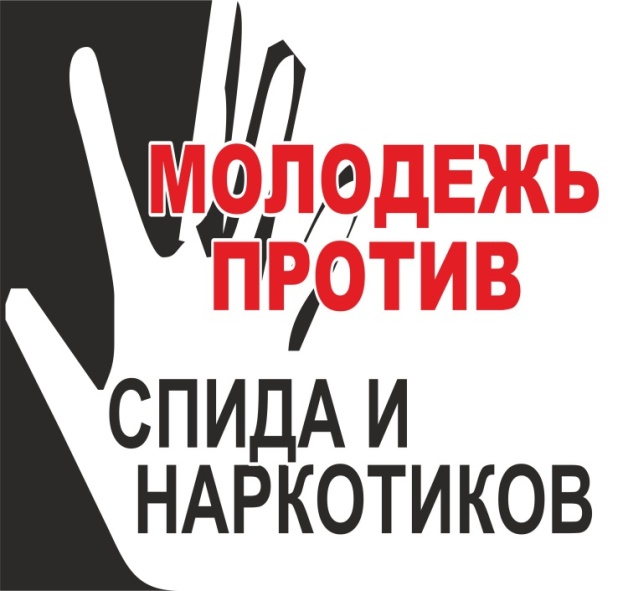 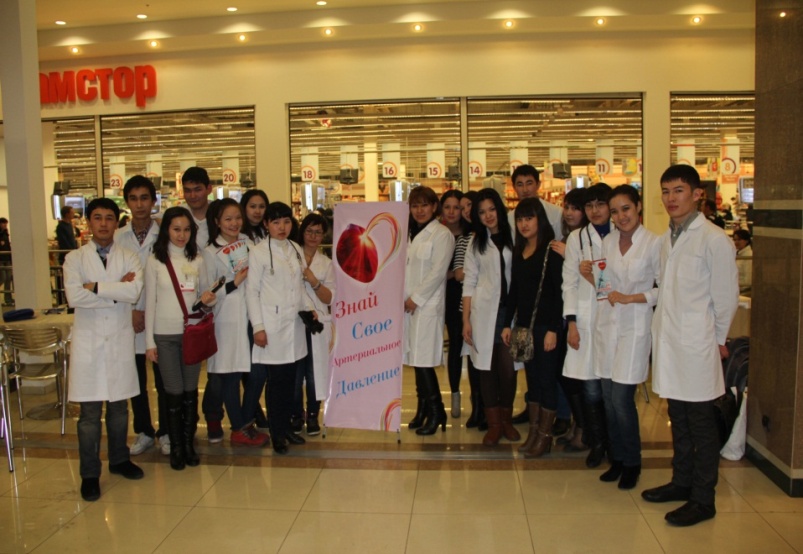 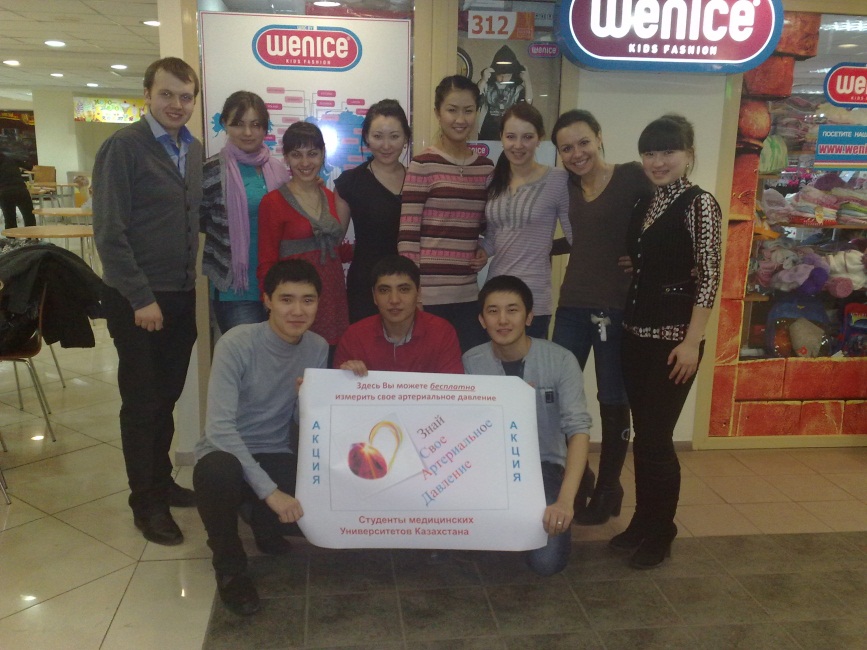 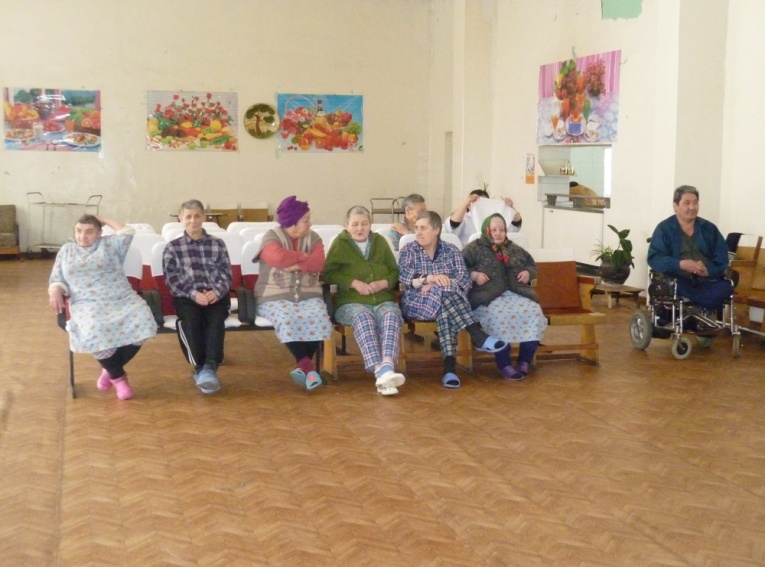 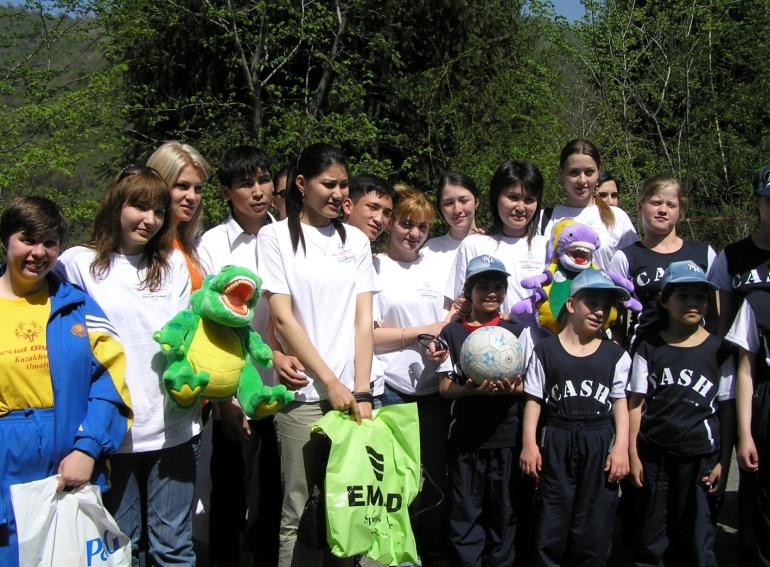 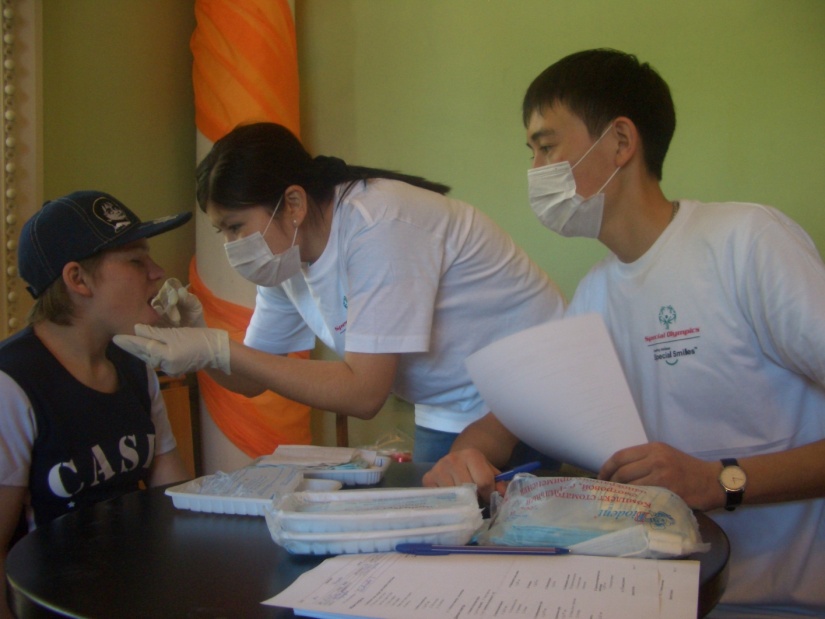 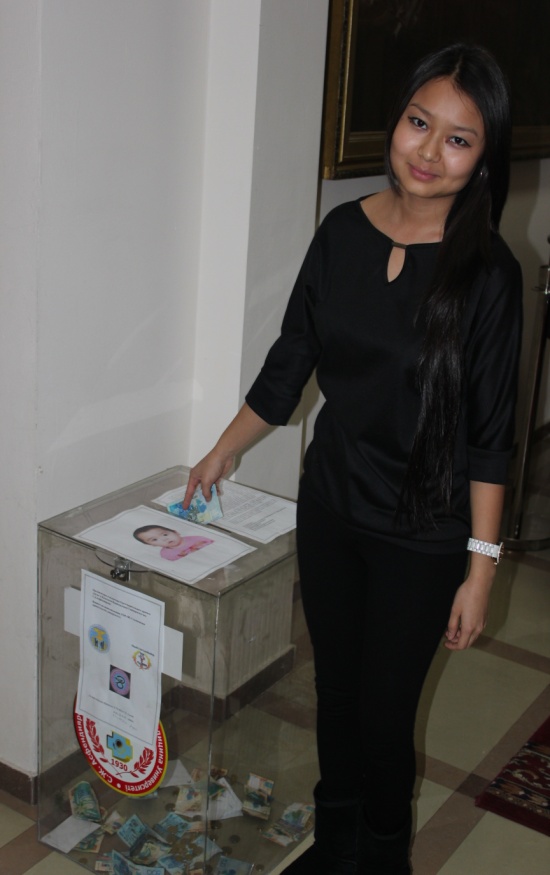 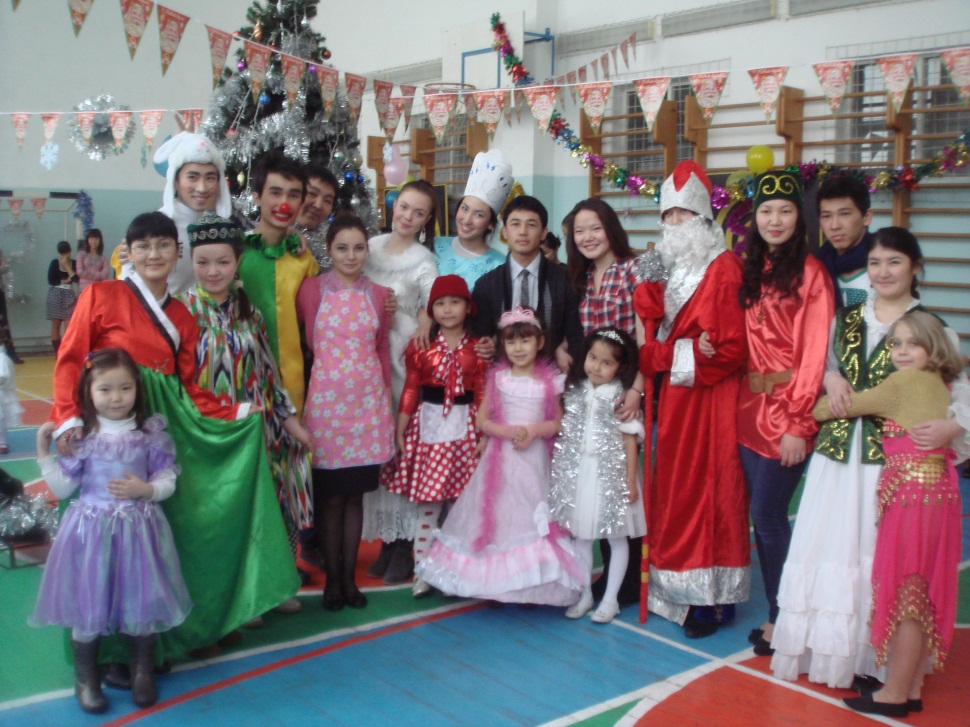 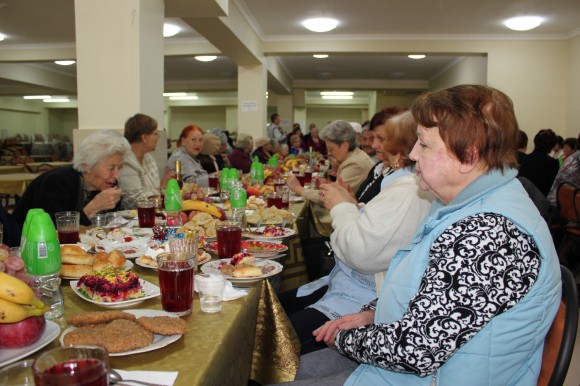 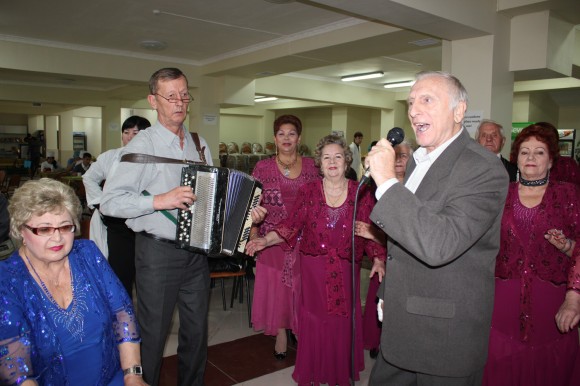 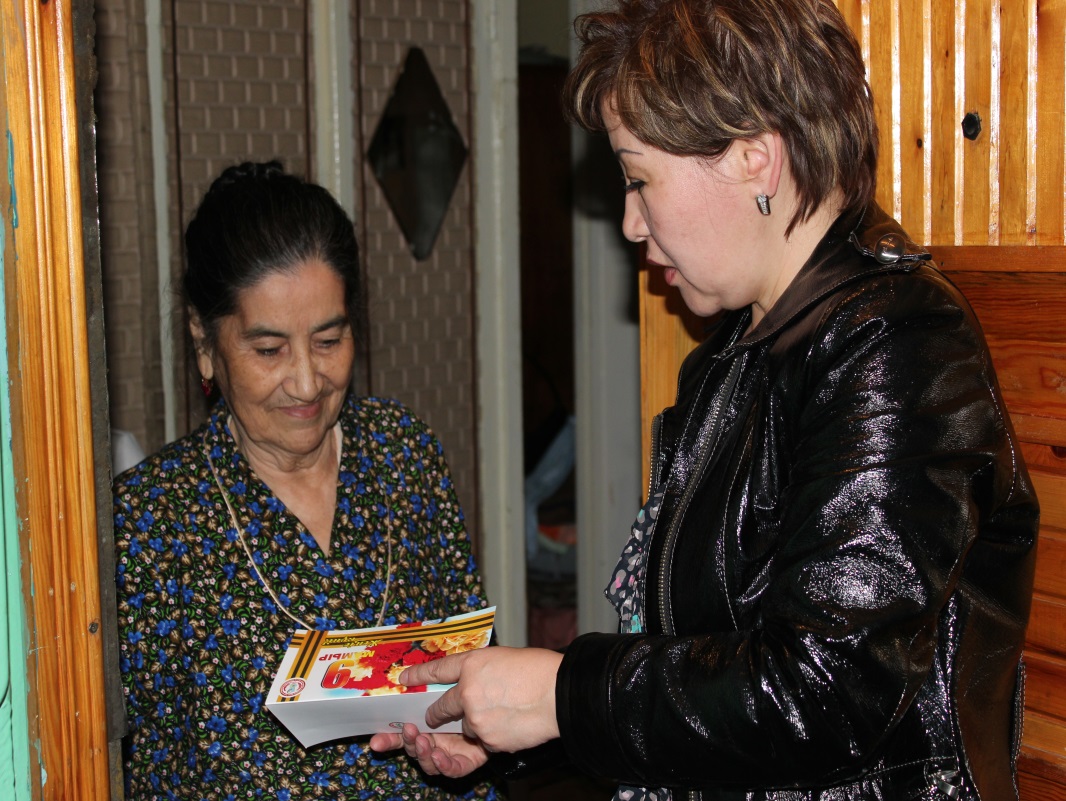 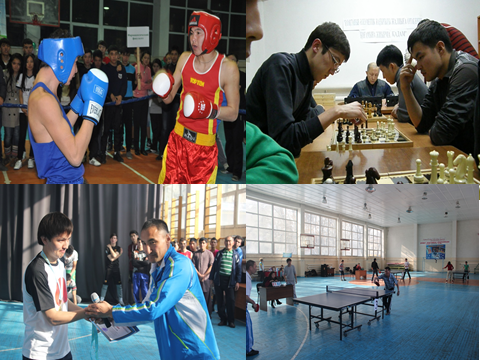 Формирование патриотизма и толерантности.
Реализуется через:
-  привитие общественно-политической грамотности, предотвращение распространения в молодежной среде деструктивных религиозных течений, развитие и поддержка поликультурного общение, толерантного, уважительного отношения к традициям, культуре, искусству и религии народов мира, в том числе проживающих в многонациональном Казахстане;
 пропаганда антикоррупционного мировоззрения и поведения;
 беречь и развивать традиции университета, сохранять  и приумножать их.
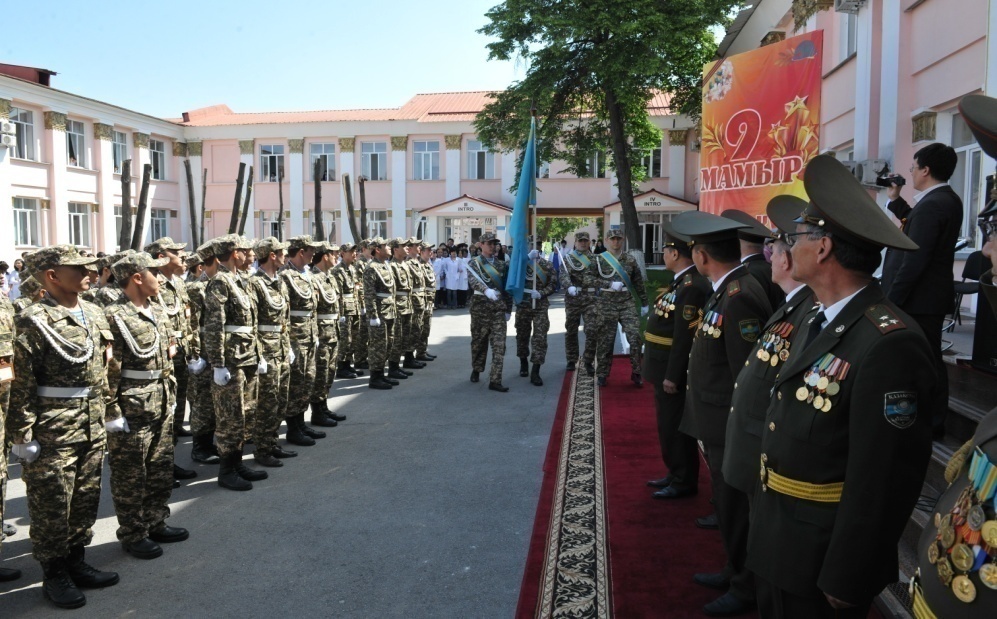 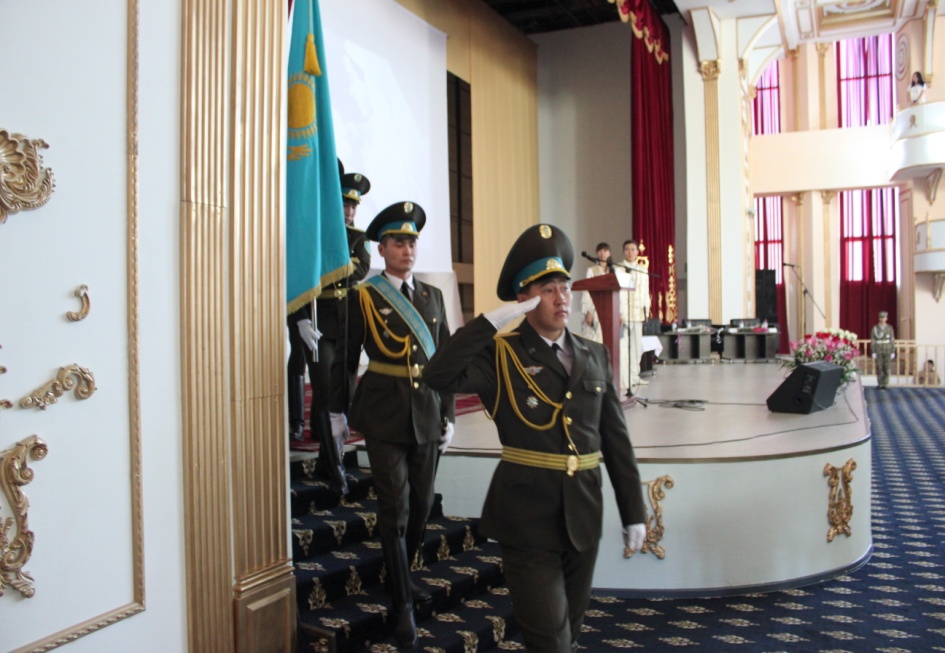 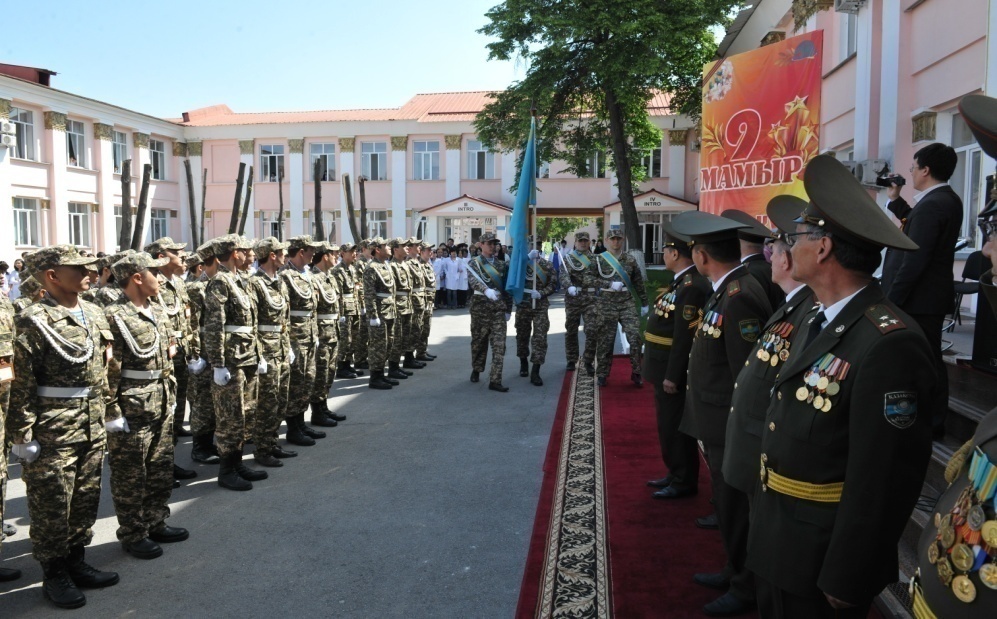 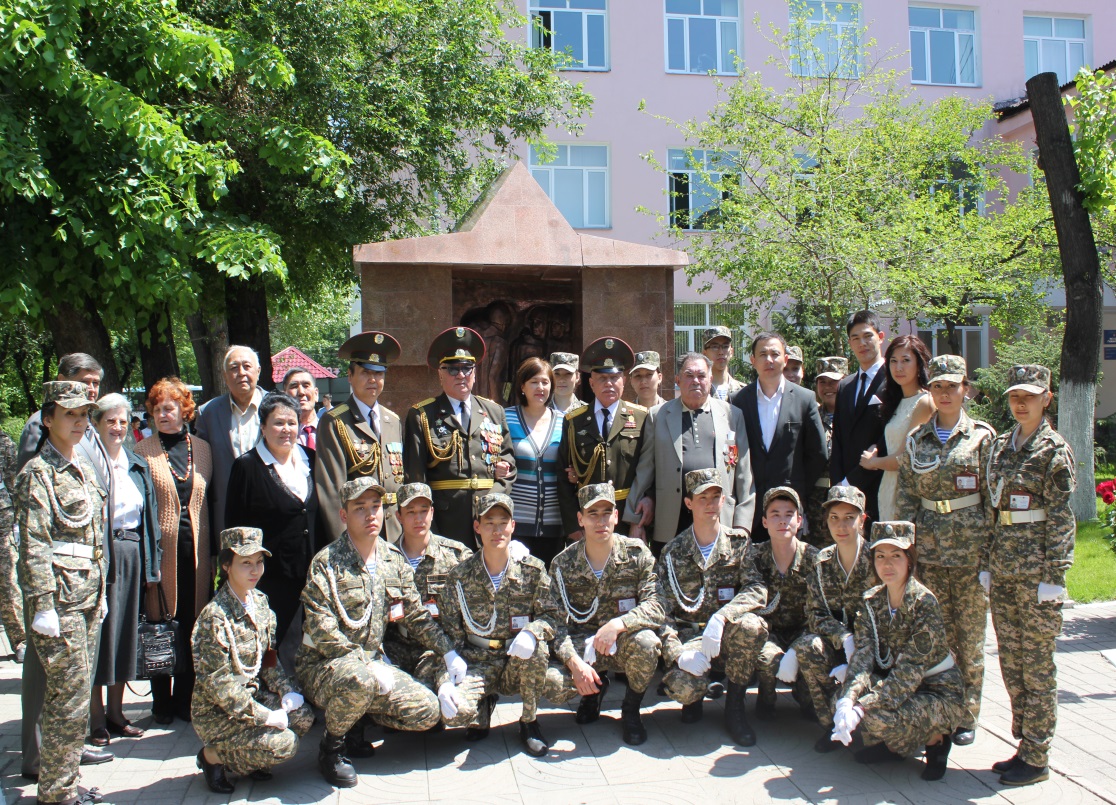 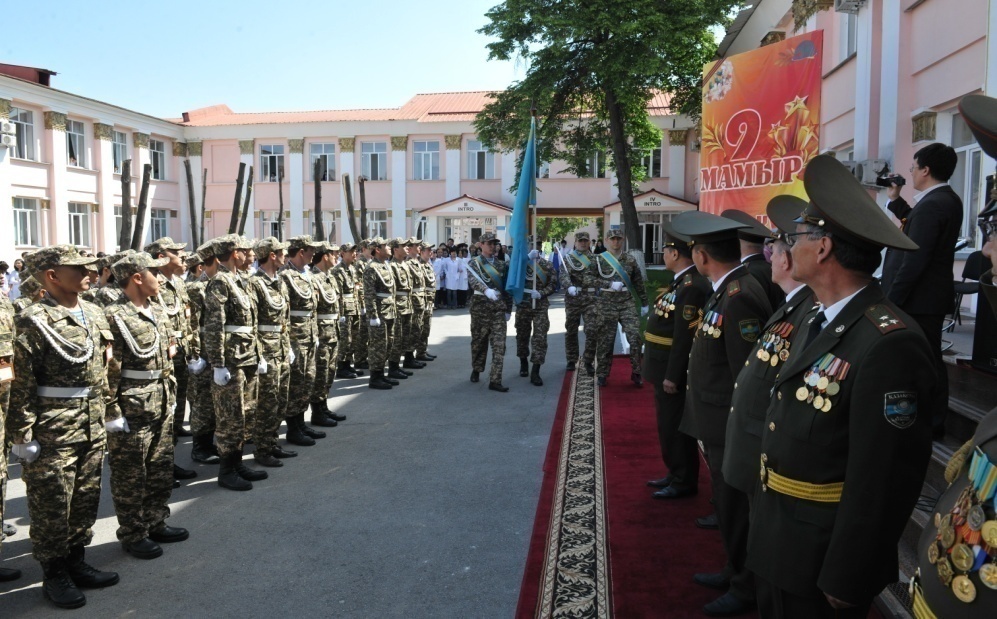 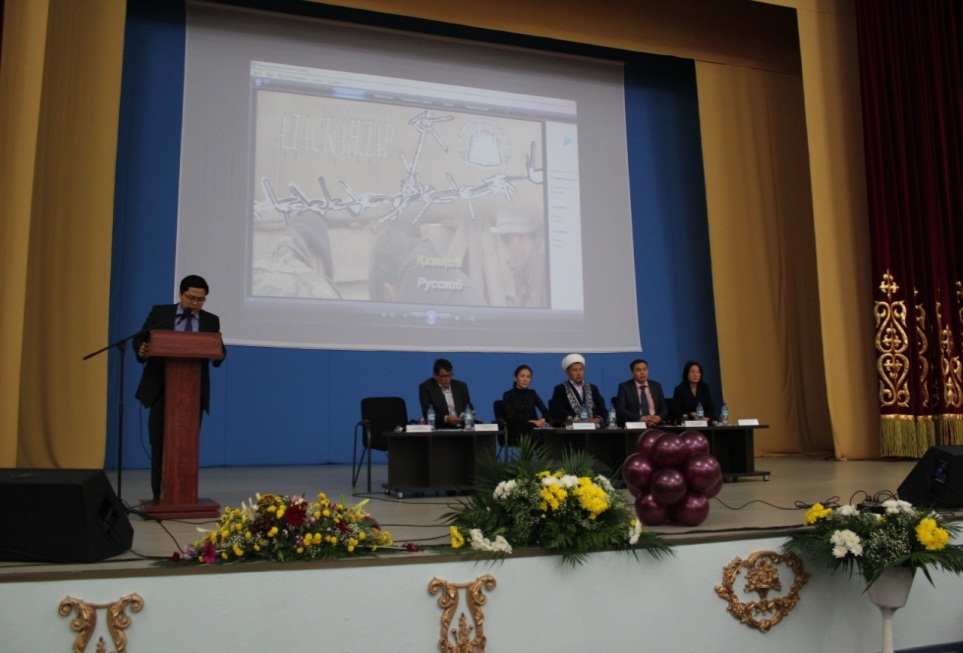 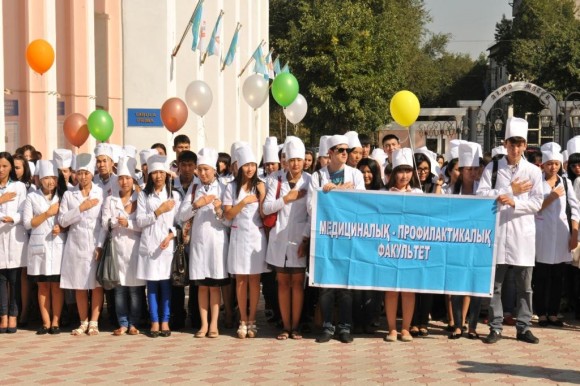 Для формирования духовного мира будущих врачей, как важнейшему элементу нравственного потенциала, уже с первого курса наши студенты приобщаются к духовным и художественным ценностям,  миру культуры и искусства.  Ежегодно с февраль-март  проходит «Театральный сезон»;
Творческие встречи в театре «Concordia». Празднование «Наурыз», проведение таких мероприятий как; «Этнофестиваль», «Екі жұлдыз», «Весенний балл» и многое др.
Высокая культура
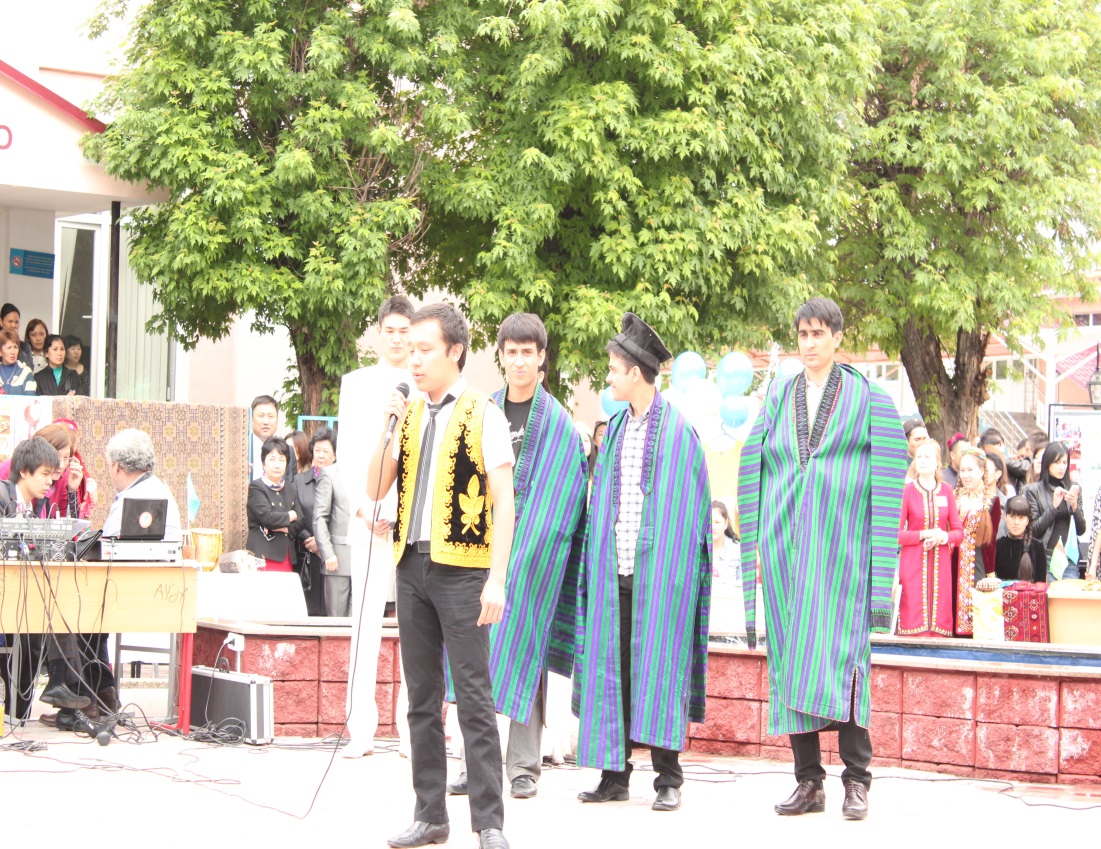 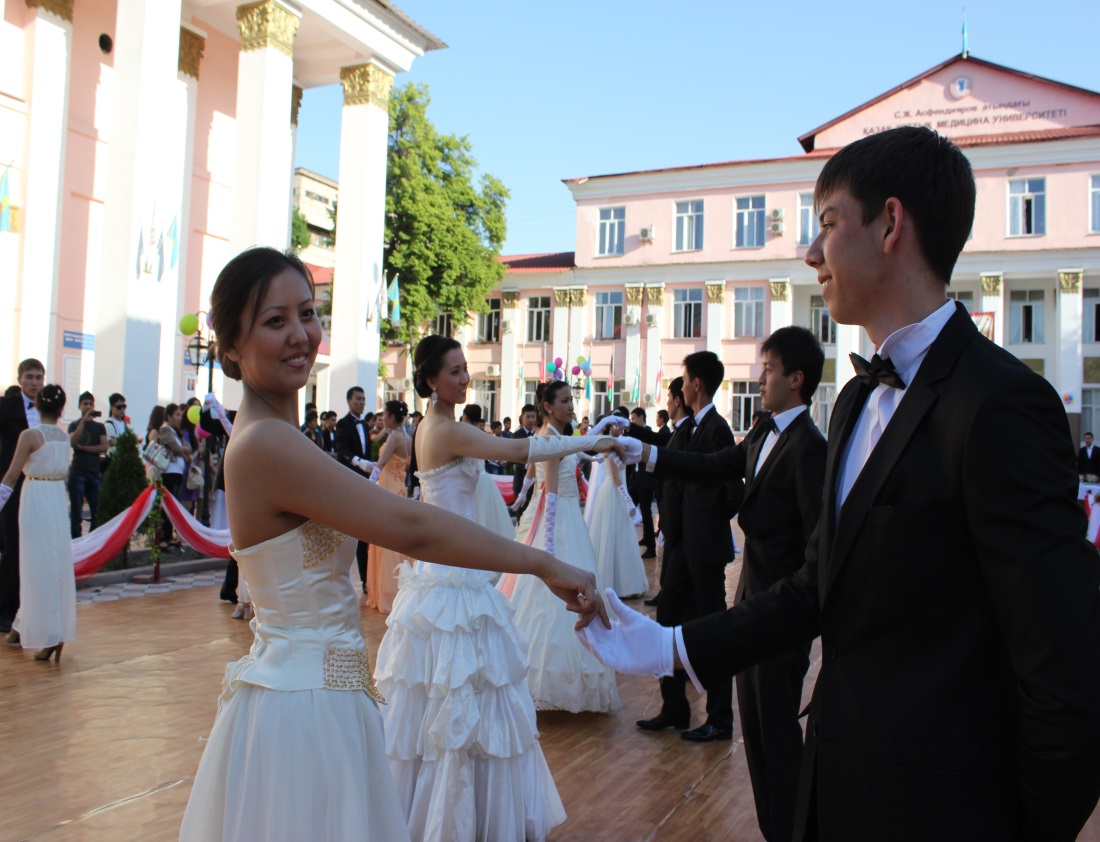 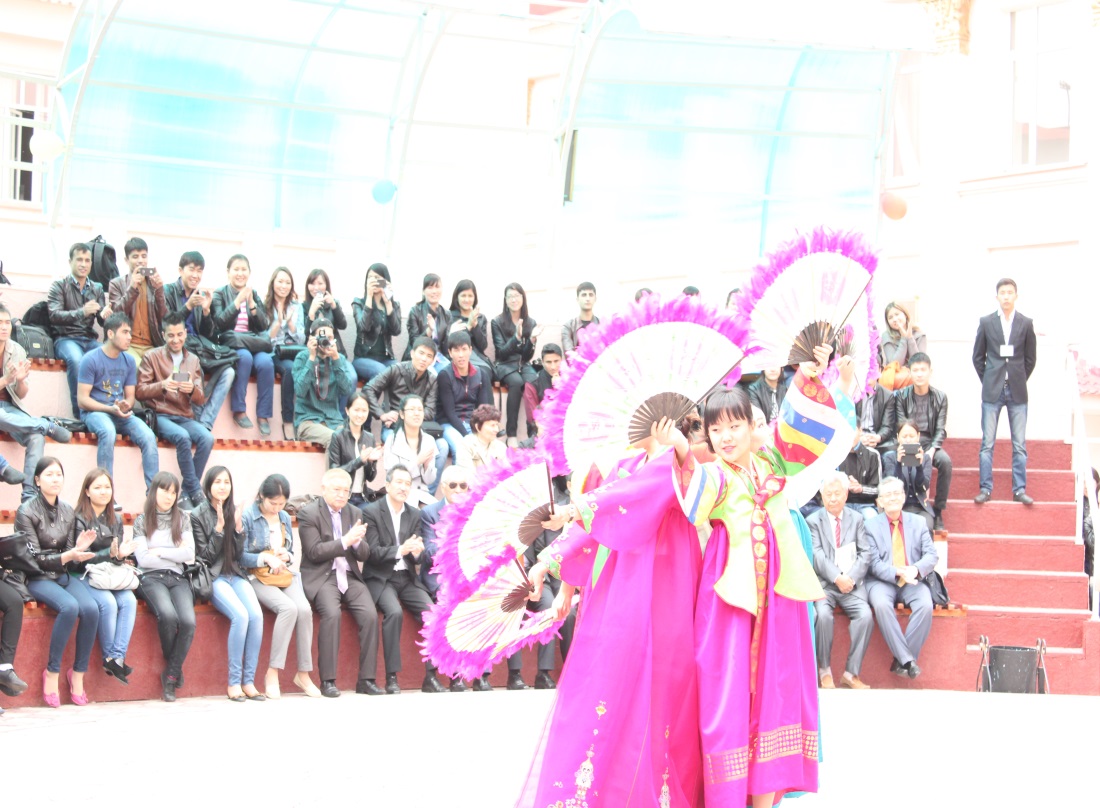 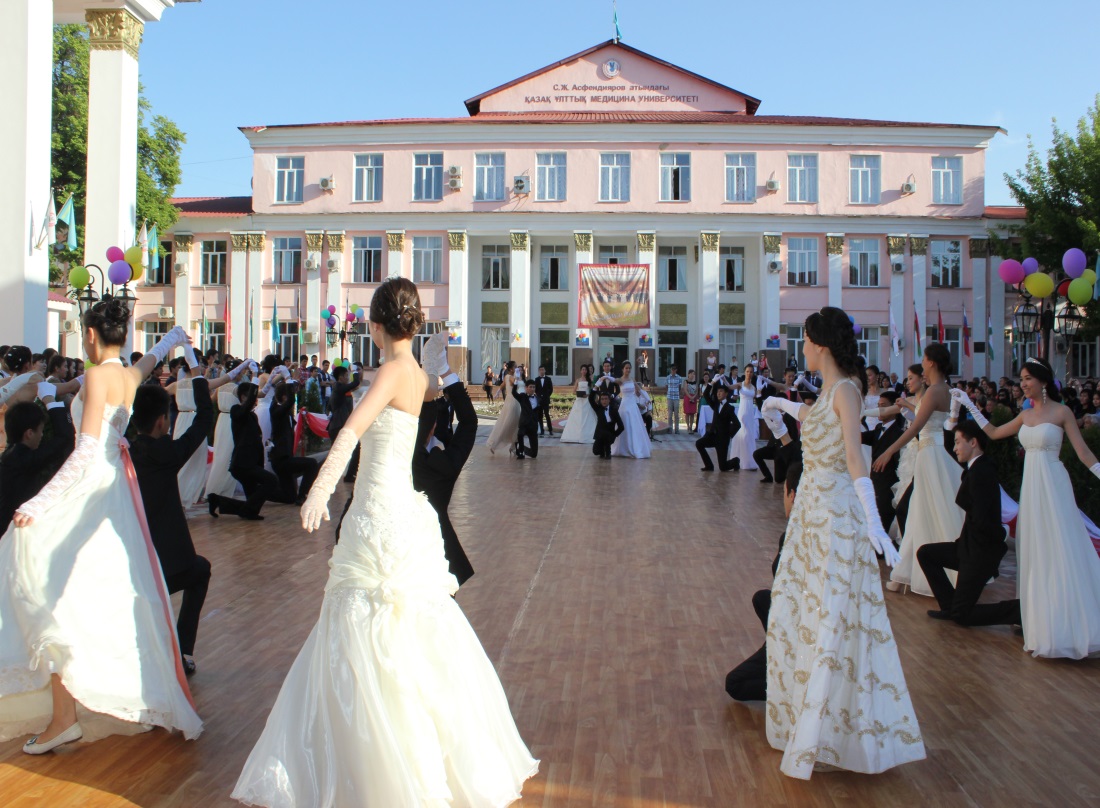 -Студенческий хор университета;
-Танцевальный коллектив «Concordia»;
-ВИА «Сырттан»;
-Школа ведущих;
-Художественное чтение;
-СТЭМ;
-Вокально-эстрадное пение;
-Студенческий ансамбль казахских народных инструментов «Дала сазы»;
Посещение театров, музеев;
Творческие коллективы:
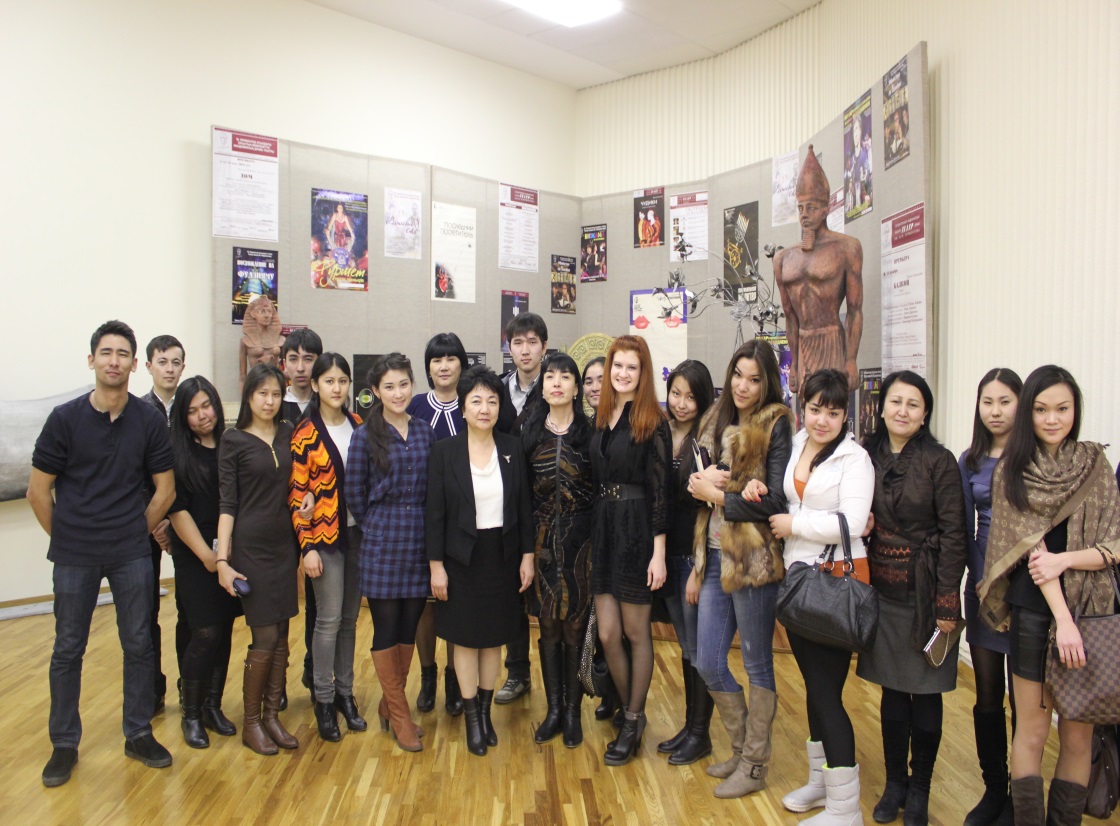 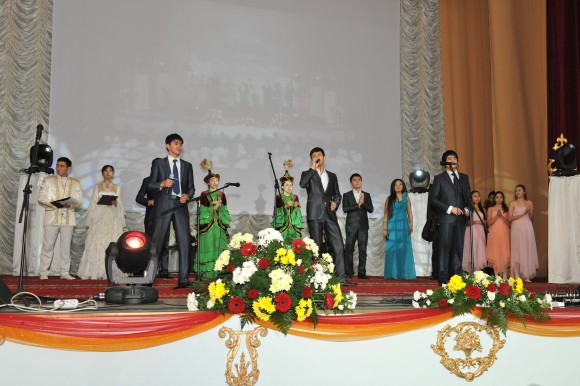 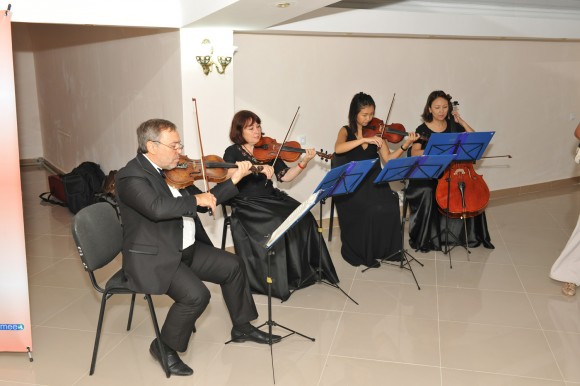 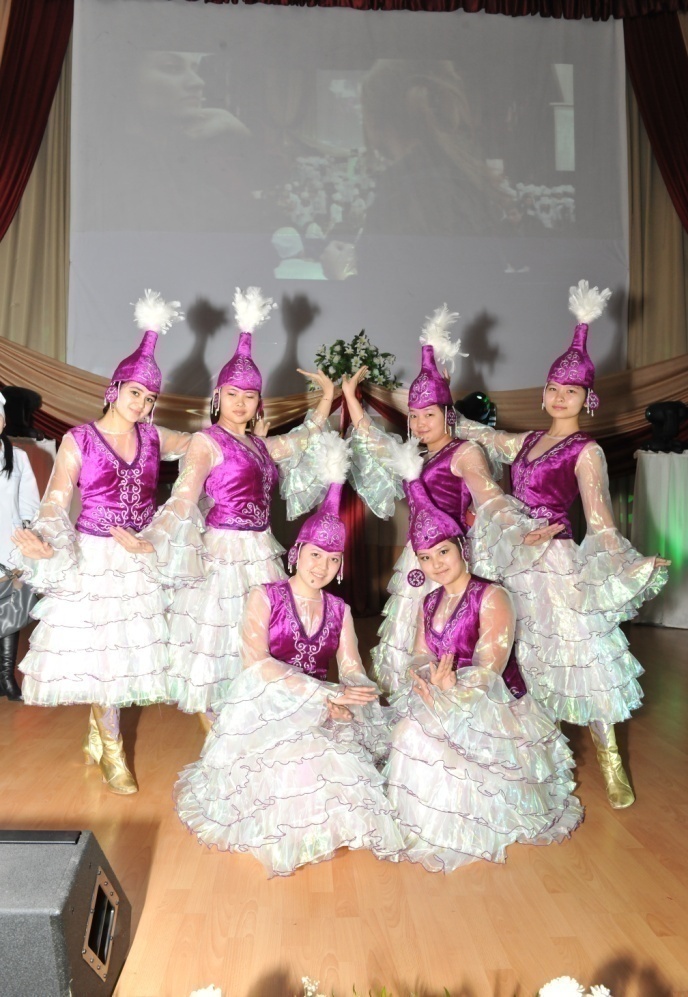 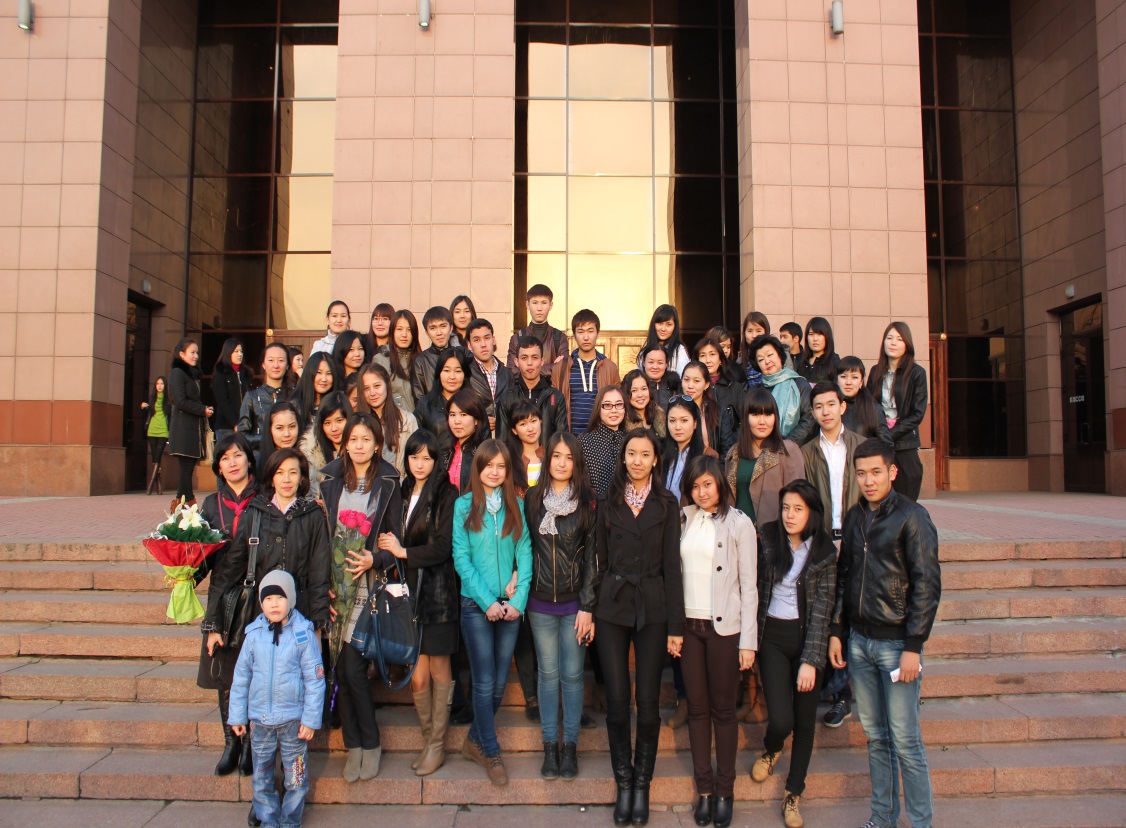 В целях усиления роли студентов в университете , 
а также для формирования их лидерских качеств  функционируют следующие студенческие организации:
Студенческое правительство университета;
 Комитет по делам молодежи;  
Дебатные клубы;
 Студенческая дружина университета;
 Студенческий строительный отряд;
 Интеллектуальный клуб;
 школа лидеров Топ100;
 Международная ассоциация   студентов-медиков;
 студенческий профсоюз  «Демеу»;
 студенческие советы общежитий;
Лидерство
Студенческое самоуправление
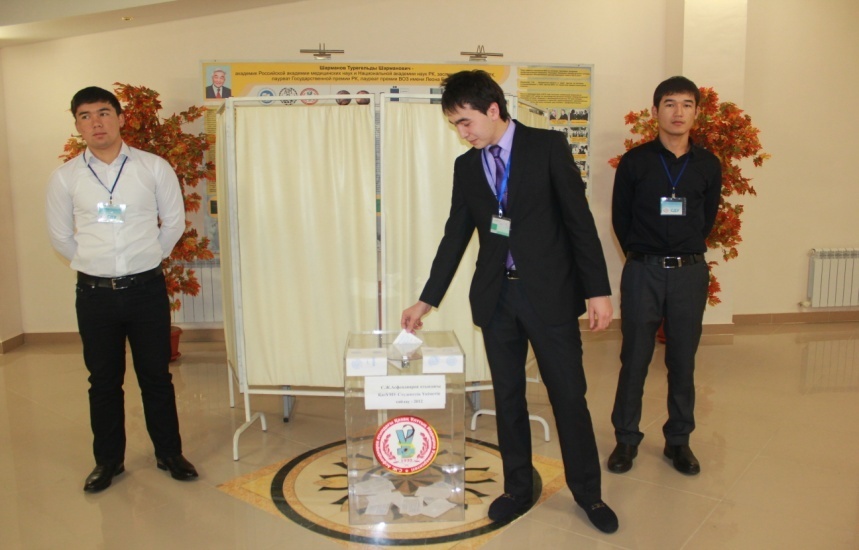 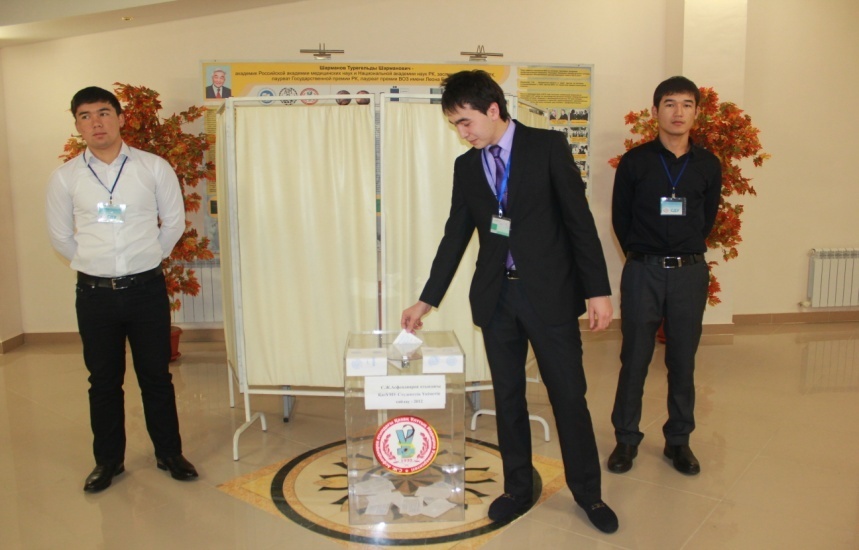 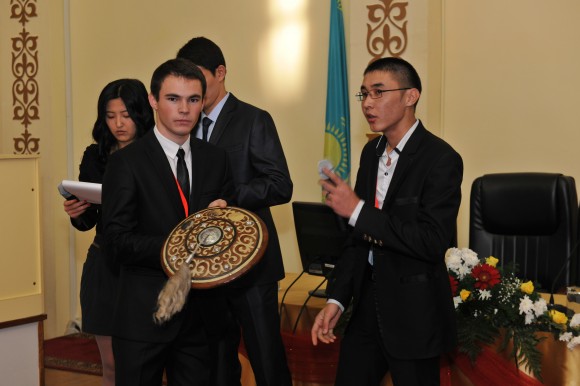 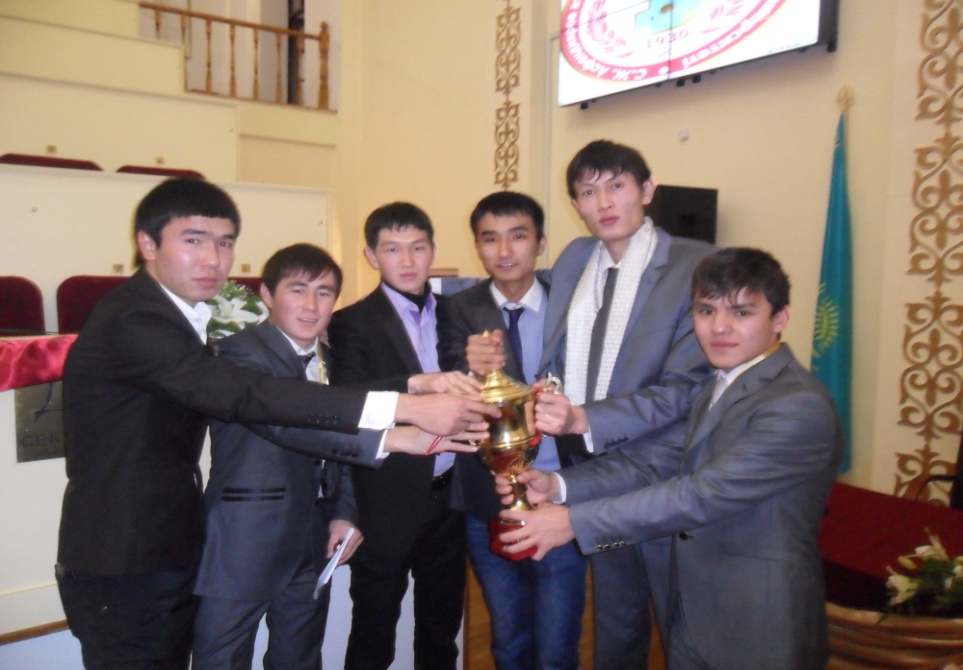 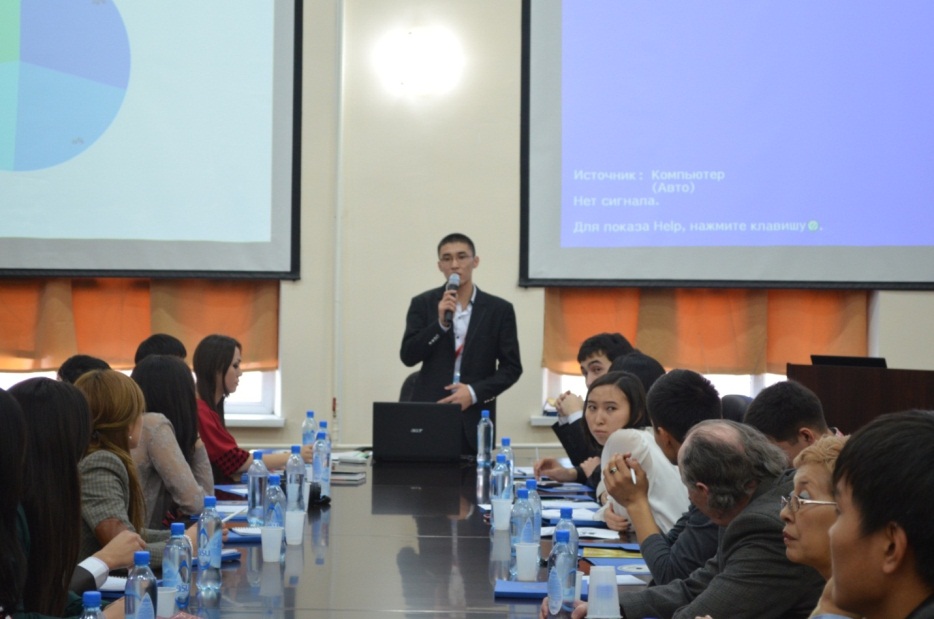 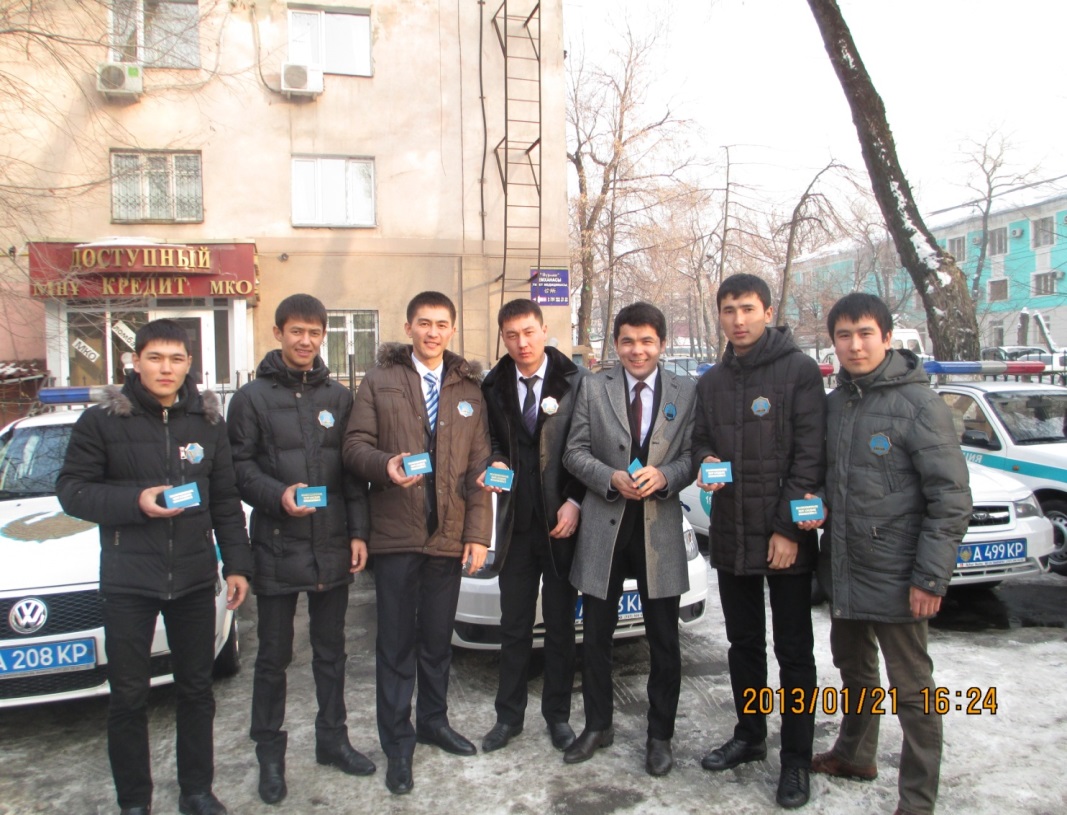 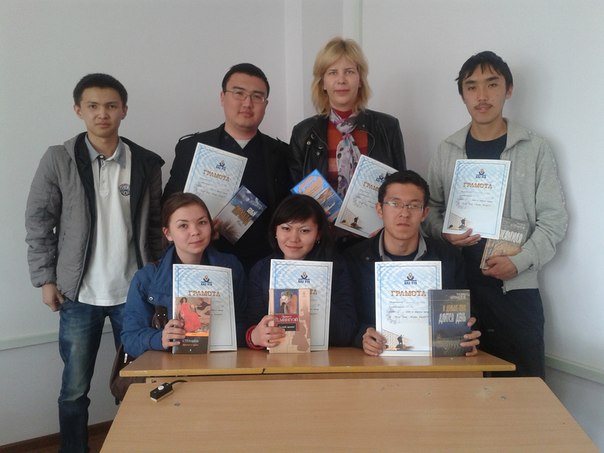 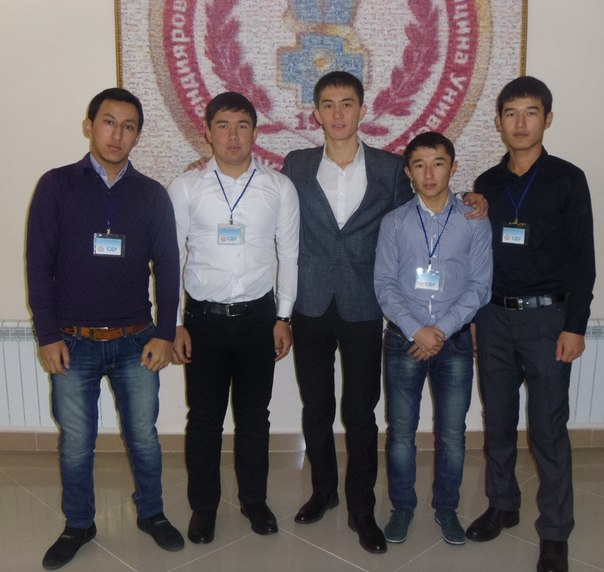 С целью адаптации вчерашних школьников к студенческой среде и к жизни в мегаполисе, возникла острая необходимость в организации деятельности кураторов новой формаций -тьюторов.
ТЬЮТОРСТВО
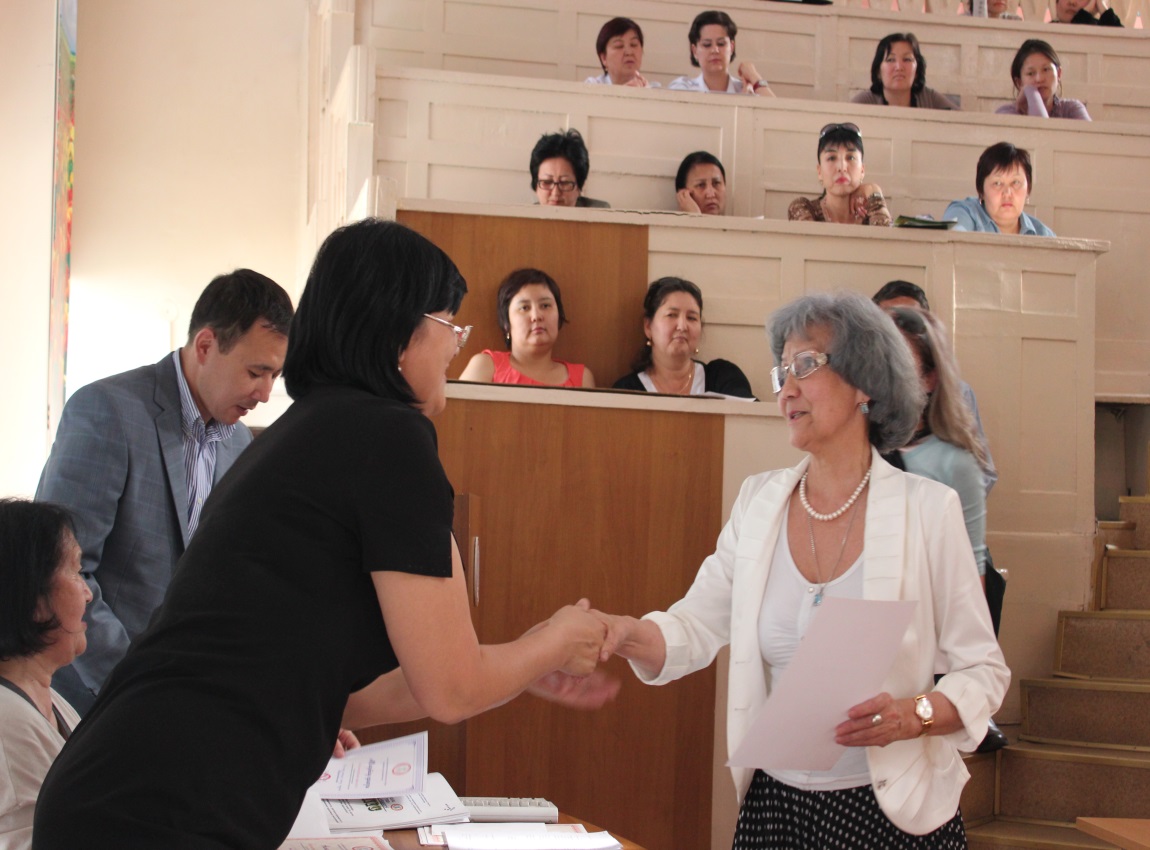 В текущем учебном году тьюторство введено на 1 и 2 курсах, с нового учебного года планируется на последующих курсах
 на старших курсах вводится наставничество.
ТЬЮТОРСТВО
повышение  корпоративного духа, чувство гордости за принадлежность к студенческому сообществу КазНМУ -«Ассоциация выпускников КазНМУ»;
формирование  у студентов  негативного отношения к коррупции;
формирование  научного мировоззрения о здоровом образе  жизни и привитие  ее студентам;
формирование  межнационального и межконфессионального общения создания при университете малой ассамблей народов;
расширение деятельности студенческого самоуправления– активное использование его возможностей в системе воспитательной и социальной работы;
развивать волонтерское движение;
Активизация студенческой самоуправление, внедрение должности студенческого декана из числа студентов;
Перспективы:
создание «Школы тьюторов»; 
введение единой  унифицированной формы дневника тьютора;
  портфолия студента;
Разработать новые механизмы стимулирования студентов;
Перспективы:
Благодарим за внимание!!!